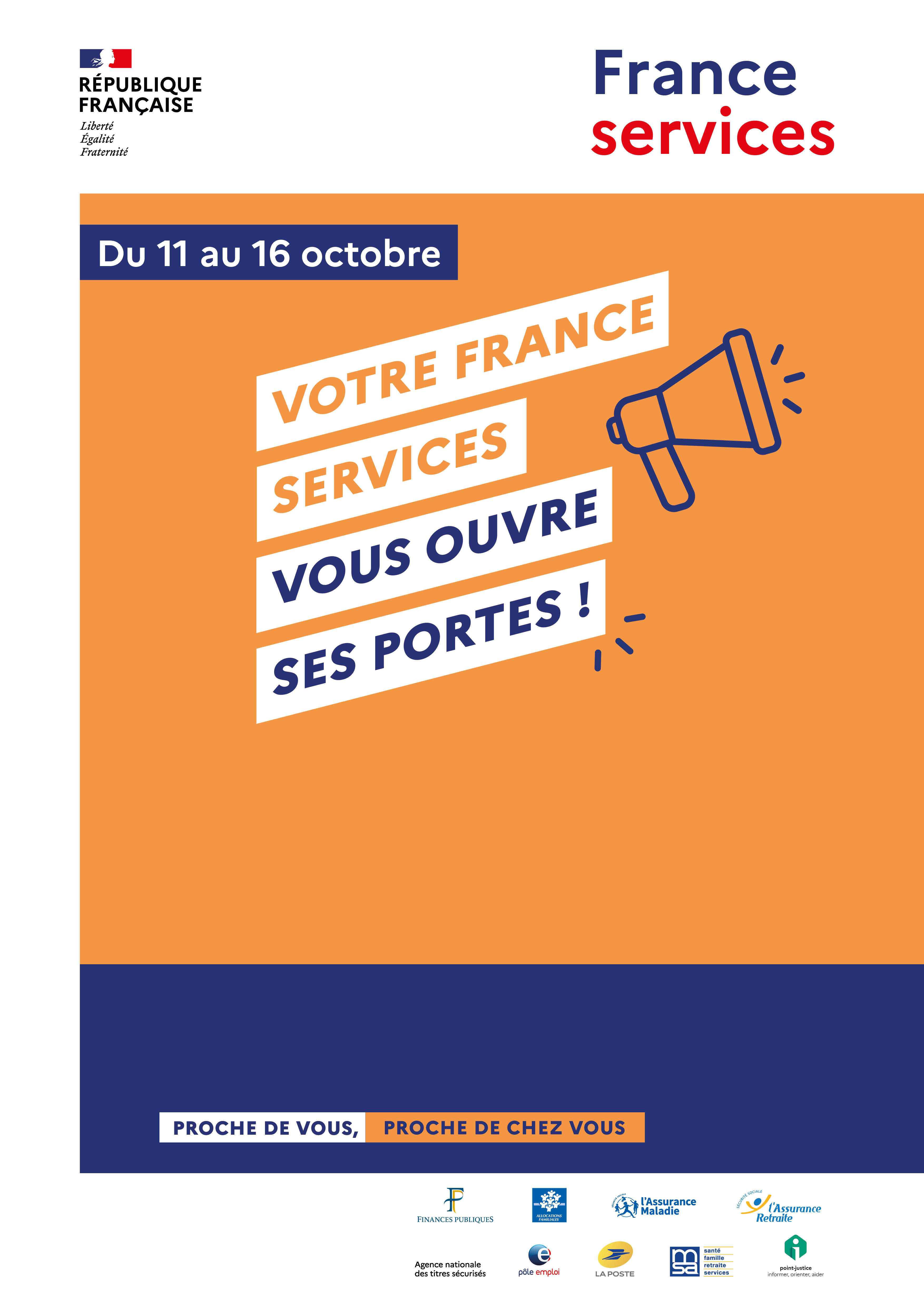 Venez à notre rencontre…
France Services Baud a ouvert en septembre.
La semaine Portes Ouvertes est l’occasion de franchir le seuil de ce nouvel établissement afin d’échanger autour du concept France Services et des services annexes proposés sur votre territoire.
France Services Baud9 rue de la Madeleine
56150 BAUDContact : 02.97.07.20.60 ou par mail : franceservicesbaud@cmc.bzh
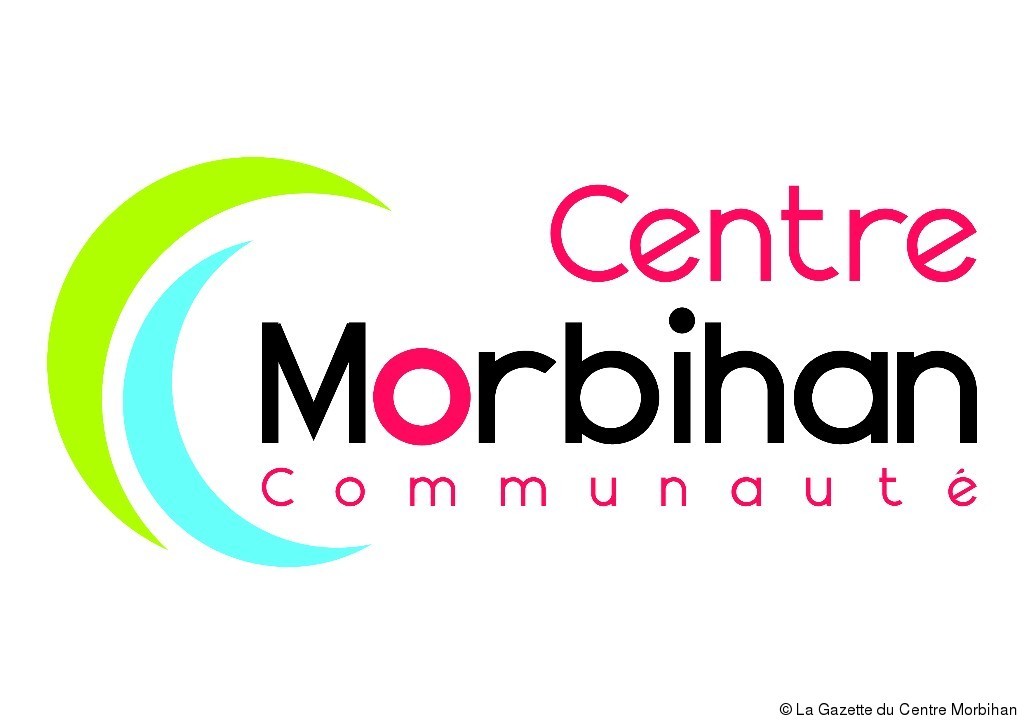